BURSA ULUDAĞ ÜNİVERSİTESİ
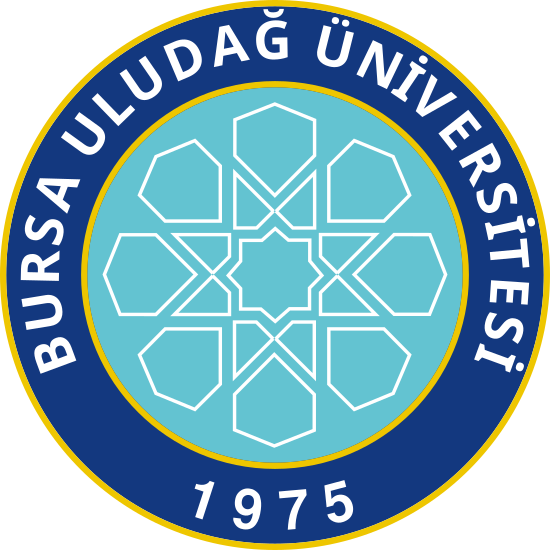 STRATEJİ GELİŞTİRME DAİRE BAŞKANLIĞI
5018 sayılı kamu mali yönetimi ve kontrol kanunu 
Şubat 2020
MD.1- AMAÇ
Kamu kaynaklarının etkili, ekonomik ve verimli şekilde elde edilmesi ve kullanılmasının sağlanması,
Hesap verilebilirliği ve mali saydamlığı sağlamak üzere; 
kamu mali yönetiminin yapısını ve işleyişini,
bütçelerin hazırlanmasını ve uygulanmasını,
tüm mali işlemlerin muhasebeleştirilmesini, raporlanmasını ve mali kontrolü düzenlemektir.
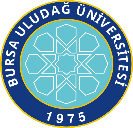 KAMU KAYNAĞI NEDİR?
Borçlanma suretiyle elde edilen imkanlar dahil olmak üzere kamuya ait gelirler,
Taşınır ve taşınmazlar,
Hesaplarda bulunan para, alacak ve haklar ile her türlü değerler kamu kaynağını ifade eder.
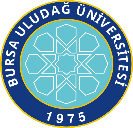 KAMU KAYNAĞININ KULLANILMASININ GENEL ESASLARI
5018 sayılı Kamu Mali Yönetimi ve Kontrol Kanunu, kaynakların kullanımında 3 genel esas hüküm altına almıştır:
Mali Saydamlık (md.7)
Hesap Verme Sorumluluğu (md.8)
Stratejik Planlama ve Performans Esaslı Bütçeleme (md.9)
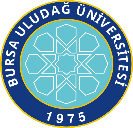 MD.7- MALİ SAYDAMLIK
Her  türlü  kamu  kaynağının  elde  edilmesi  ve  kullanılmasında  denetimin sağlanması amacıyla kamuoyu zamanında bilgilendirilir. Bu amaçla;
Görev, yetki ve sorumlulukların açık olarak tanımlanması
…stratejik  planlar  ile bütçelerin hazırlanması…uygulanması ve uygulama sonuçları ile raporların kamuoyuna açık ve ulaşılabilir olması
Kamu hesaplarının standart bir muhasebe sistemi ve genel kabul görmüş muhasebe prensiplerine uygun bir muhasebe düzenine göre oluşturulması
zorunludur.
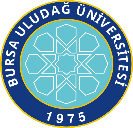 MD.8- HESAP VERME SORUMLULUĞU
Her türlü kamu kaynağının elde edilmesi ve kullanılmasında görevli ve yetkili olanlar,  kaynakların  etkili,  ekonomik,  verimli  ve  hukuka  uygun olarak elde edilmesinden, kullanılmasından, muhasebeleştirilmesinden, raporlanmasından ve kötüye  kullanılmaması  için gerekli  önlemlerin  alınmasından  sorumludur  ve  yetkili  kılınmış  mercilere  hesap  vermek zorundadır.
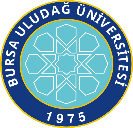 HESAP VERME SORUMLULUĞU OLANLAR
Bakan
Üst yönetici
Harcama yetkilisi
Gerçekleştirme görevlileri
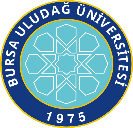 MD.9- STRATEJİK PLANLAMA VE PERFORMANS ESASLI BÜTÇELEME
Kamu  idareleri;  kalkınma  planları, Cumhurbaşkanı  tarafından  belirlenen politikalar, programlar,  ilgili  mevzuat  ve  benimsedikleri  temel  ilkeler  çerçevesinde  geleceğe ilişkin misyon ve vizyonlarını oluşturmak, stratejik amaçlar ve ölçülebilir hedefler  saptamak, performanslarını önceden belirlenmiş olan göstergeler doğrultusunda ölçmek ve bu sürecin izleme ve değerlendirmesini yapmak amacıyla katılımcı yöntemlerle stratejik plan hazırlarlar.
Kamu  idareleri,  kamu  hizmetlerinin  istenilen  düzeyde  ve kalitede  sunulabilmesi  için bütçeleri ile program ve proje bazında kaynak tahsislerini; stratejik planlarına, yıllık amaç ve hedefleri ile performans göstergelerine dayandırmak zorundadırlar.
Kamu idareleri bütçelerini, stratejik planlarında yer alan misyon, vizyon, stratejik amaç ve hedeflerle uyumlu ve performans esasına dayalı olarak hazırlarlar.
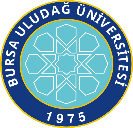 GENEL YÖNETİM KAPSAMINDAKİ KAMU İDARELERİ BÜTÇELERİ
Merkezi Yönetim Kapsamındaki
 Kamu idareleri Bütçeleri
Sosyal Güvenlik Kurumları Bütçeleri
(IV Sayılı Cetvel)
Mahalli İdareler Bütçeleri
-  Genel Bütçe (I Sayılı Cetvel)
-  Özel Bütçe (II Sayılı Cetvel)
-  Düzenleyici ve Denetleyici 
Kurumlar Bütçesi (III Sayılı Cetvel)
KAMU İDARE BÜTÇELERİ
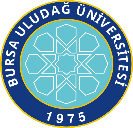 MERKEZİ YÖNETİM BÜTÇE KANUNU
ANALİTİK BÜTÇE SINIFLANDIRMASI VE BÜTÇE TERTİBİ KAVRAMI
Bütçe Tertibi
15
00
01
09
4
1
38
00
2
03
2
1
01
Ekonomik
Kod
Fonksiyonel Kod
Finansal
Kod
Kurumsal Kod
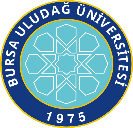 BÜTÇELERİN UYGULAMA ESASLARI
Kamu İdareleri kendilerine tahsis edilen ödenekleri kullanırken;
Kendilerine tahsis edilen ödenekler üzerinde harcama yapamaz.
Ödeneklerin tahsis amacı doğrultusunda yıl içinde yaptırılan iş ile teslim alınan mal ve hizmetlerin karşılanmasında kullanılır.
Cari yıl içinde kullanılmayan  ödenekler yıl sonunda iptal edilir.
Merkezî  yönetim  kapsamındaki  kamu  idareleri,  aktarma  yapılacak  tertipteki  ödeneğin yüzde  yirmisine  kadar  kendi  bütçeleri  içinde  ödenek  aktarması  yapabilirler.
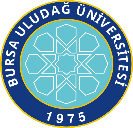 BÜTÇELERİN UYGULAMA ESASLARI
Kamu idarelerinin bütçeleri içinde;
diğer tertiplere aktarma yapılamaz.
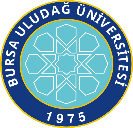 MD.26- YÜKLENMEYE GİRİŞİLMESİ
Usulüne uygun olarak düzenlenmiş sözleşme esaslarına veya kanun veya Cumhurbaşkanlığı kararnamesi hükmüne dayanarak iş yaptırılması, mal ve hizmetin teslim alınmasına ilişkin olarak geleceğe yönelik ödeme yükümlülüğüne girişilmesidir.
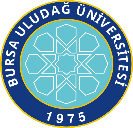 HARCAMA YAPILMASI
Bütçeyle ödenek tahsis edilen her bir harcama biriminin en üst yöneticisi harcama yetkilisidir.
Yükseköğretim Kurulu ile üniversiteler ve yüksek teknoloji enstitülerinde, harcama yetkilileri ödenek gönderme belgesiyle belirlenir. Bu idarelerde ödenek gönderme belgesi ile ödenek gönderilen birimler harcama birimi, kendisine ödenek gönderilen birimin en üst yöneticisi ise  harcama  yetkilisidir.
Harcama  yetkilileri  bütçede  öngörülen  ödenekleri  kadar,  ödenek  gönderme  belgesiyle  kendisine ödenek verilen harcama yetkilileri ise tahsis edilen ödenek tutarında harcama yapabilir.
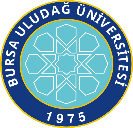 MD.32- HARCAMA TALİMATI VE SORUMLULUK
Bütçelerden harcama yapılabilmesi, harcama yetkilisinin harcama talimatı vermesiyle mümkündür.
Harcama talimatlarında;
Hizmet gerekçesi
Yapılacak işin konusu ve tutarı
Süresi
Kullanılabilir ödeneği
Gerçekleştirme usulü
Gerçekleştirmeyle görevli olanlara ilişkin belgeler yer alır.
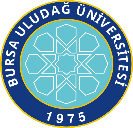 HARCAMA YETKİSİNİN DEVRİ
Harcama yetkilileri, ilgili mevzuatı uyarınca ihale usulleriyle yapılacak mal ve hizmet alımları ile yapım işlerinin ihale işlemlerine ilişkin olarak, ihale yetkisiyle sınırlı olmak üzere harcama yetkilerini, üst yöneticiden onay almak suretiyle, idarenin destek hizmetlerini yürüten birim yöneticilerine devredebilirler.
Bu durumda, ihale onay belgesinin düzenlenmesinden sözleşmenin imzalanmasına kadar geçen süreçteki tüm ihale işlemlerine ilişkin ihale yetkisi destek hizmetleri birim yöneticisi tarafından kullanılacaktır.
GİDERİN GERÇEKLEŞTİRİLMESİ
Bütçelerden bir giderin yapılabilmesi için iş, mal veya hizmetin belirlenmiş usul ve esaslara  uygun  olarak  alındığının  veya  gerçekleştirildiğinin,  görevlendirilmiş  kişi  veya  komisyonlarca onaylanması ve gerçekleştirme belgelerinin düzenlenmiş olması gerekir.
Giderlerin gerçekleştirilmesi; harcama yetkililerince belirlenen görevli tarafından düzenlenen ödeme emri belgesinin harcama yetkilisince imzalanması ve tutarın hak sahibine ödenmesiyle tamamlanır.
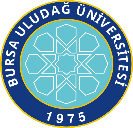 GERÇEKLEŞTİRME GÖREVLİLERİ
Sayıştay Genel Kurul Kararına göre, aslî bir gerçekleştirme belgesi olan ödeme emri belgesini düzenleyen sıfatıyla imzalayan gerçekleştirme görevlisinin, düzenlediği belge ile birlikte harcama sürecindeki diğer belgelerin doğruluğundan ve mevzuata uygunluğundan harcama yetkilisi ile birlikte sorumludur (Karar No : 5189/1 Karar Tarihi : 14.06.2007).
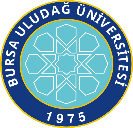 MD.35- ÖN ÖDEME
Harcama yetkilisinin uygun görmesi  ve  karşılığı  ödeneğin  saklı  tutulması  kaydıyla; 
ilgili  kanunlarda  öngörülen  haller 
gerçekleştirme  işlemlerinin  tamamlanması  beklenilemeyecek  ivedi  veya  zorunlu  giderler  avans vermek veya kredi açmak suretiyle ön ödeme yapılabilir. 
Verilecek avansın üst sınırları merkezî yönetim bütçe kanununda (i cetveli) gösterilir. 
Her  mutemet  ön  ödemelerden  harcadığı  tutara  ilişkin  kanıtlayıcı  belgeleri,  ilgili kanunlarında belirtilmemiş olması halinde; 
avanslarda bir ay, 
kredilerde üç ay içinde muhasebe yetkilisine vermek ve artan tutarı iade etmekle yükümlüdür. 
Süresi içerisinde mahsup edilmeyen avanslar hakkında 21.7.1953 tarihli ve 6183 sayılı Kanun hükümleri uygulanır.
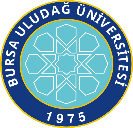 MD.40- BAĞIŞ VE YARDIMLAR
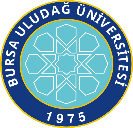 MD.41- FAALİYET RAPORLARI
Birim faaliyet raporları harcama yetkilileri tarafından izleyen mali yılın en geç Ocak ayı sonuna kadar Üst Yöneticiye sunulur. Üst Yönetici birim faaliyet raporlarını esas alarak İdare Faaliyet Raporunu Şubat ayı sonuna kadar kamuoyuna açıklar.
İÇ KONTROL SİSTEMİ
İÇ KONTROL SİSTEMİNDE YETKİ VE SORUMLULUKLAR
MD.58- ÖN MALİ KONTROL
Ön malî kontrol, harcama birimlerinde işlemlerin gerçekleştirilmesi aşamasında yapılan kontroller ile malî hizmetler birimi tarafından yapılan kontrolleri kapsar.
Ön malî kontrol sonucunda uygun görüş verilip verilmemesi, danışma ve önleyici niteliği haiz olup, malî karar ve işlemlerin harcama yetkilisi tarafından uygulanmasında bağlayıcı değildir.
Harcama yetkilileri, yardımcıları veya hiyerarşik olarak kendisine en yakın üst kademe yöneticileri arasından bir veya daha fazla sayıda gerçekleştirme görevlisini ödeme emri belgesi düzenlemekle görevlendirir. Ödeme emri belgesini düzenlemekle görevlendirilen gerçekleştirme görevlileri, ödeme emri belgesi ve eki belgeler üzerinde ön malî kontrol yaparlar. 
Ön malî kontrol sonucunda uygun görüş verilmediği halde harcama yetkilileri tarafından gerçekleştirilen işlemlerin malî hizmetler birimince kayıtları tutulur ve aylık dönemler itibariyle üst yöneticiye bildirilir. Söz konusu kayıtlar iç ve dış denetim sırasında denetçilere de sunulur.
MUHASEBE YETKİLİLERİ
Muhasebe  yetkilisi, kamu idaresinin  muhasebe hizmetlerinin yerine getirilmesinden ve  muhasebe  kayıtlarının  usulüne uygun, saydam ve erişilebilir şekilde tutulmasından sorumludur.
MD.63- İÇ DENETİM
Kaynakların  ekonomiklik,  etkililik  ve  verimlilik  esaslarına  göre  yönetilip  yönetilmediğini değerlendirmek,
Kamu idaresinin çalışmalarına değer katmak ve geliştirmek için rehberlik yapmak,
Harcama sonrasında yasal uygunluk denetimi yapmak,
Denetim sonuçları çerçevesinde iyileştirmelere yönelik önerilerde bulunmak amacıyla iç denetçiler tarafından yerine getirilir.
Kanun iç denetimi, iç kontrolünde kapsamı içinde saymaktadır.
MD.68- DIŞ DENETİM
Mali Denetim
Uygunluk Denetimi
MD.70- ÖDENEK ÜSTÜ HARCAMA
Kamu zararı oluşturmamakla birlikte;
aykırı harcama talimatı veren harcama yetkililerine, her türlü aylık, ödenek, zam ve tazminat dahil yapılan bir aylık net ödemeler toplamının iki katı tutarına kadar para cezası verilir.
MD.71- KAMU ZARARI
MD.73- PARA CEZALARI VE YETKİLİ MERCİLER
5018 sayılı Kanunda belirtilen para cezaları ilgili kamu idaresinin Üst Yöneticisi tarafından verilir.
Para cezaları, karar verilmesini izleyen ay başından başlamak üzere ve herhangi bir hüküm almaya gerek kalmaksızın; ilgililerine yapılan her türlü aylık, ödenek, zam, tazminat dahil bir aylık net ödemelerin dörtte biri oranında kesilerek tahsil olunur.
MD.74- ZAMANAŞIMI
Kamu zararının meydana geldiği ve bu Kanunda belirtilen para cezalarının verilmesini  gerektiren  fiilin  işlendiği  yılı  izleyen  malî  yılın  başından başlamak  üzere zamanaşımını  kesen ve durduran genel  hükümler saklı kalmak kaydıyla onuncu yılın sonuna kadar tespit ve tahsil edilemeyen kamu zararları ile para cezaları zamanaşımına uğrar.
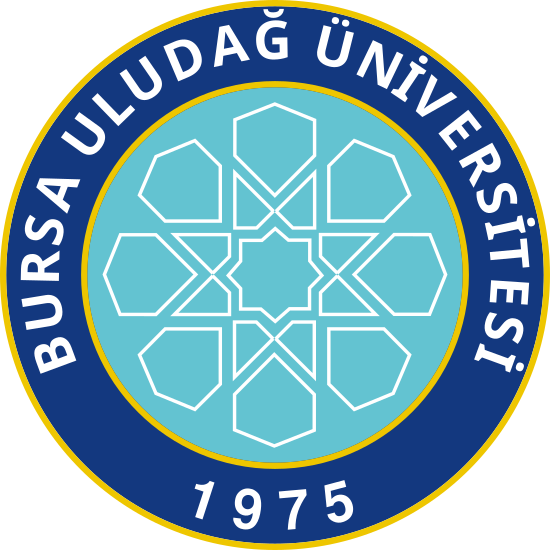 Teşekkürler
Muhammed Enes UZER
Mali Hizmetler Uzmanı